PRESIDENTE DELLA REPUBBLICA
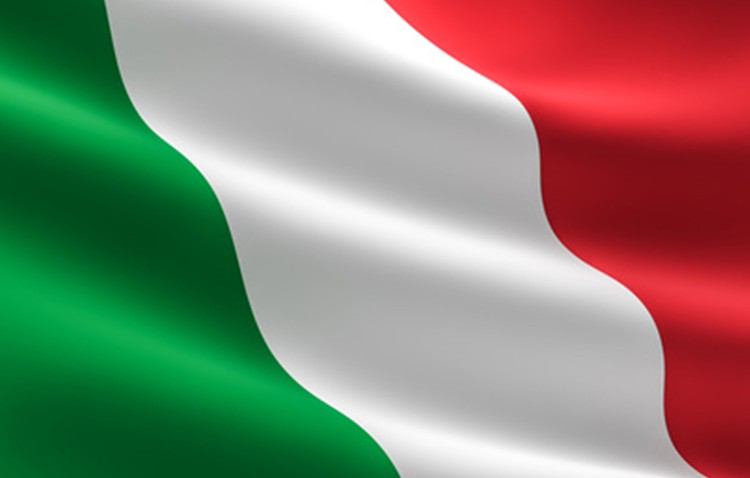 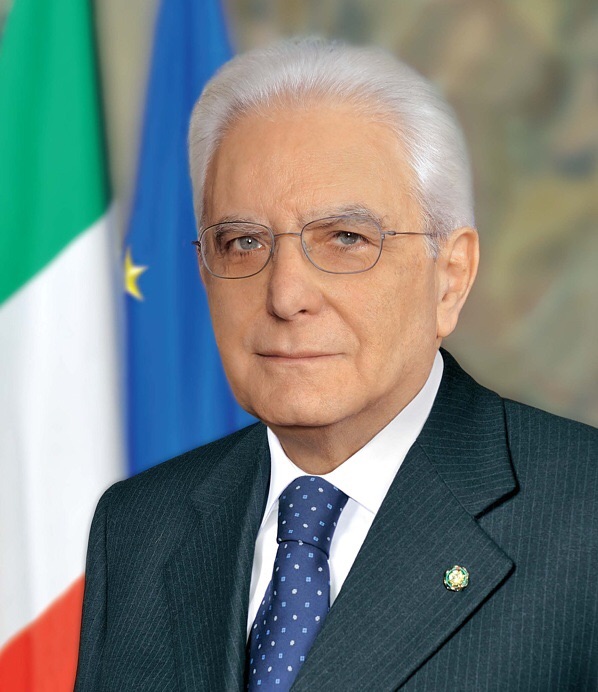 SEDE...
Palazzo  del Quirinale.
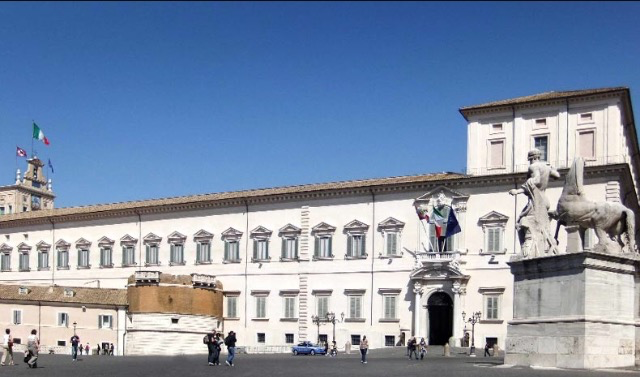 ELEZIONE...
La procedura di elezione del  Presidente della  Repubblica  è descritta dall'articolo 83 della  Costituzione.
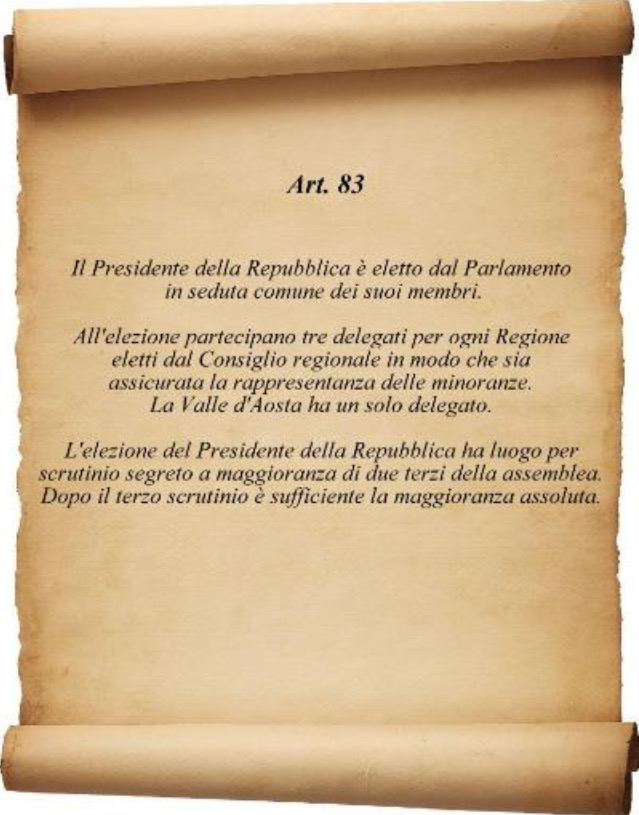 REQUISITI PER L'ELEZIONE
Cittadinanza italiana
Compimento dei cinquant'anni di età 
Godimento dei diritti civili  e politici **
   [*diritti civili: I diritti civili sono l'insieme delle libertà e delle prerogative garantite alle persone fisiche. Non riguardano solo il singolo individuo, ma possono estendersi alle organizzazioni di cui il cittadino fa parte (per esempio, le associazioni,  anche politiche)]
   [*diritti politici: I diritti politici sono quei diritti che uno Stato riconosce ai propri cittadini (sono cioè dei diritti civili) perché essi possano partecipare attivamente alla vita politica e alla formazione delle decisioni pubbliche, sempre se in possesso del diritto di voto.]
LA DURATA IN CARICA E LA SUPPLENZA
Il periodo di durata del  Presidente della Repubblica è di 7 anni, e può essere riletto trenta giorni prima della scadenza del mandato. 
La supplenza può succedere nel caso in cui il Presidente della Repubblica sia temporaneamente impossibilitato a esercitare le proprie funzioni, in tali casi  il Capo dello Stato viene sostituito dal Presidente del Senato.
FUNZIONI
Funzione rappresentativa: garantisce stabilità all'unità nazionale 
Funzione nell'ambito dei tre  poteri dello stato.
                                                                      []POTERE LEGISLATIVO                      
Indice le elezioni delle Camere e  ne fissa la  prima riunione.
Può nominare cinque senatori a vita per alti meriti in campo sociale, artistico, culturale e scientifico.
Promulga le leggi 
Può inviare messaggi alle Camere
Può sciogliere anticipatamente le  Camere, dopo averne sentito i presidenti. Questa funzione non può essere esercitata negli ultimi sei mesi del suo incarico che per questo motivo è chiamata semestre bianco.
[]POTERE ESECUTIVO
Nomina il Presidente del Consiglio e, su sua proposta, i ministri.
Emana i decreti del  governo.
Nomina i più alti funzionari dello Stato.
Ha il comando delle Forze armate.
Riceve i rappresentanti diplomatici.
[]POTERE GIUDIZIARIO
Presiede il consiglio superiore della Magistratura 
Nomina cinque giudici della Corte costituzionale 
Può concedere la grazia*
   [*la grazia è un provvedimento con il  quale il Presidente concede o diminuisce la pena di un          carcerato, a seguito di una specifica richiesta e dopo aver valutato la sua buona condotta]
La controfirma ministeriale
Gli atti del Presidente della Repubblica non sono validi se non sono controfirmati da uno  o più ministri, in quanto i poteri che la Costituzione attribuisce al Capi dello Stato sono solo formalmente presidenziali, ma sostanzialmente del Governo, che ne assume la responsabilità politica attraverso la controfirma.
Responsabilità del Presidente della Repubblica
Responsabilità politica.
Per quanto riguarda la responsabilità politica il Presidente della  Repubblica non è mai responsabile dei suoi atti né davanti al Parlamento né davanti al Governo. Perciò nessuno può togliergli la sfiducia e costringerlo alle dimissioni.
Per tanto tutti glia ti del Capo dello Stato devono essere controfirmati
Responsabilità penale.
Sotto l'aspetto penale il Presidente della Repubblica nel caso in cui connettesse un reato al di fuori delle sue funzione sarebbe punito come qualsiasi cittadino.
Se invece commettesse, nell'ambito delle sue funzioni la Costituzione prevede due reati speciali: l'Attentato alla Costituzione  e l'alto tradimento. 
Questi reati avvengono quanto il Presidente della Repubblica mette in pericolo la Costituzione
I PRESIDENTI DELLA REPUBBLICA
ENRICO DE NICOLA
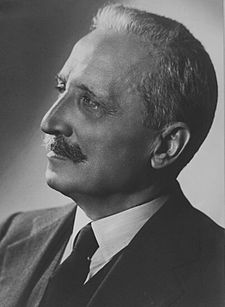 Nato il 9 novembre 1877 a Napoli, 
Morto l'1 ottobre 1956 a Torre
Del Greco. È stato un avvocato e politico 
Italiano, ed primo Presidente della 
Repubblica.
Inizio mandato: 1 gennaio 1948
Fine mandato: 12 maggio 1948
LUIGI ENAUDI
Nato il 24 marzo 1874 nel Regno
 d'Italia, è morto il 30 ottobre 1961.
È stato un economista accademico
Politico e giornalista. Fu il secondo 
Presidente della Repubblica.
Inizio mandato: 12 maggio 1948
Fine mandato: 11 maggio 1955
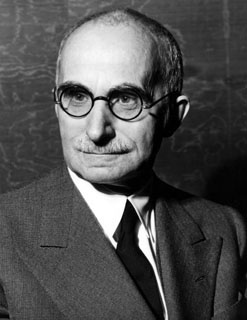 GIOVANNI GRONCHI
Nato il 10 settembre 1887 a Pontedera
E morto il 17 ottobre 1978. Fu un politico 
italiano ed terzo Presidente della 
Repubblica.
Inizio mandato: 11 maggio 1955
Fine mandato: 11 maggio 1962
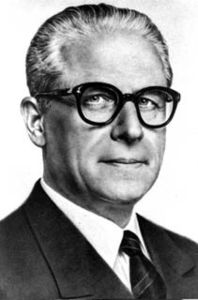 ANTONIO SEGNI
È nato il 2 febbraio 1891 a Sassari 
ed è morto l'1 dicembre 1972 a Roma.
È stato un Politico italiano, quarto
 Presidente della Repubblica, è il  5° ed l'8°  
Presidente del Consiglio dei ministri. 
Inizio mandato: 11 maggio 1962
Fine mandato: 6 dicembre 1964
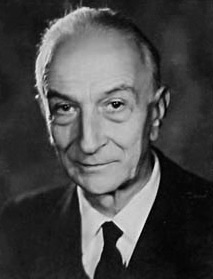 GIUSEPPE SARAGAT
Nato il 19 settembre 1898 nel Regno
 d'Italia e morto  l'11 giugno 1988. 
È stato un politico e diplomatico, quinto 
Presidente della Repubblica e primo
 socialista a ricoprire la carica
Inizio mandato: 29 dicembre 1964
Fine mandato: 29 dicembre 1971
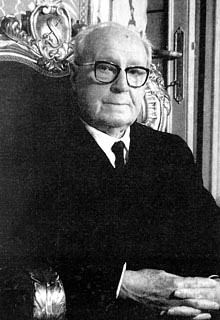 GIOVANNI LEONE
Nato il 3 novembre 1908 a  Napoli
 e morto il 9 novembre 2001  A Roma.
Fu un politico, avvocato e giurista italiano, 
sesto Presidente della Repubblica. 
Inizio mandato: 29 dicembre 1971
Fine mandato: 15 giugno 1978
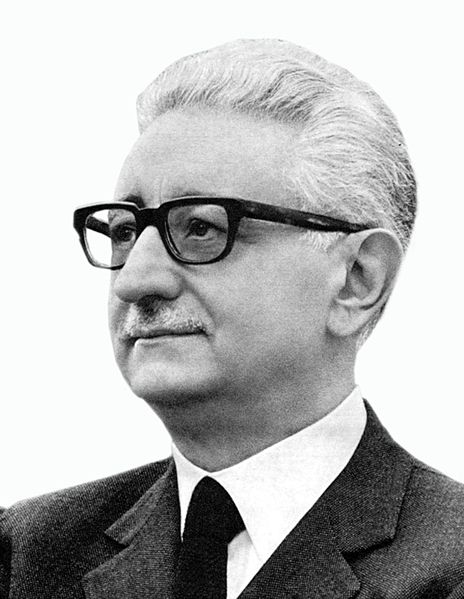 SANDRO PERTINI
Il nome completo è Alessandro
 Giuseppe Antonio Pertini, nato 
il 25 settembre 1896 a Stella e 
morto il 24 febbraio 1990  a Roma. 
È stato un politico giornalista e 
partigiano italiano, 7° Presidente 
della Repubblica.
Inizio mandato:  9 luglio 1978
Fine mandato: 29 giugno 1985
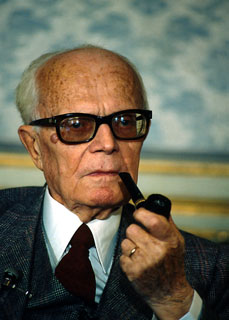 FRANCESCO COSSIGA
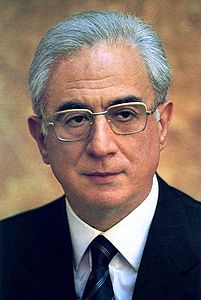 Nato il 26 luglio 1928 a Sassari e 
morto il 17 agosto 2010. Fu un politico, 
giurista ed docente italiano. 8° Presidente 
della Repubblica. Lo ricordiamo anche 
per essere stato il primo Presidente  
eletto al primo scrutinio. 
Inizio mandato: 3 luglio 1985
Fine mandato: 28 aprile 1992
OSCAR LUIGI SCALFARO
Nato il 9 settembre 1918 a Novara 
e morto il 29 gennaio 2012 a Roma. 
Fu un politico e magistrato italiano, 
9° Presidente della Repubblica.
Inizio mandato:28 Maggio 1992
Fine mandato: 15 maggio 1999
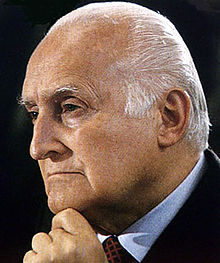 CARLO AZEGLIO CIAMPI
Nato a Livorno il 9 dicembre 1920
Deceduto il 16 settembre 2016              
È stato un economista, banchiere, politico
Italiano e 10° Presidente della Repubblica.
Inizio mandato: 15 maggio 1999
Fine mandato: 15 maggio 2006
Lo ricordiamo per essere stato uno dei due
Presidenti eletti al primo scrutinio.
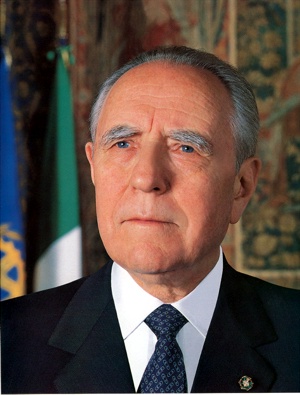 GIORGIO NAPOLITANO
Nato il 29 giugno 1925 a Napoli.
Politico Italiano, ed 11° Presidente 
della Repubblica, eletto per due mandati. 
Inizio primo mandato: 15 maggio 2006
Inizio  secondo mandato: 22 aprile 2013
Fine del mandato: 14 gennaio 2015
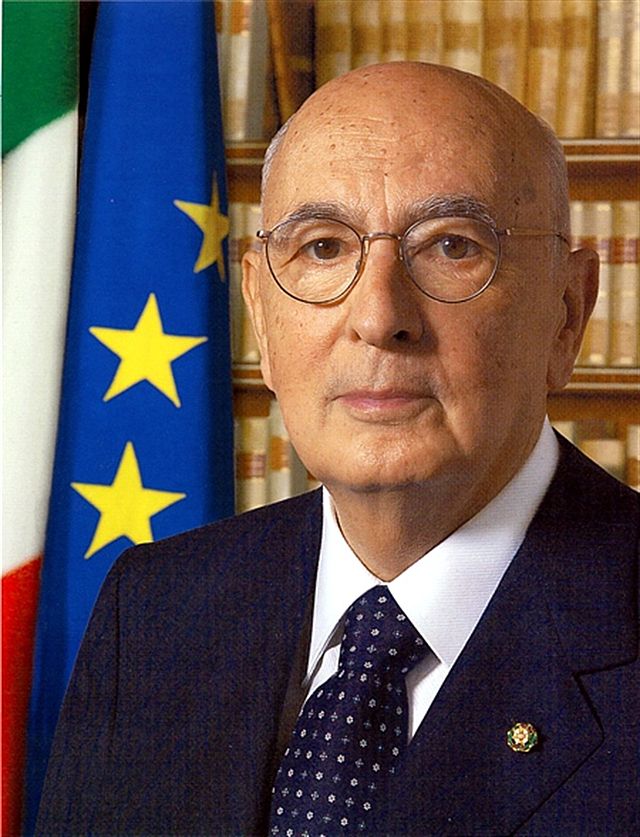 SERGIO MATTARELLA
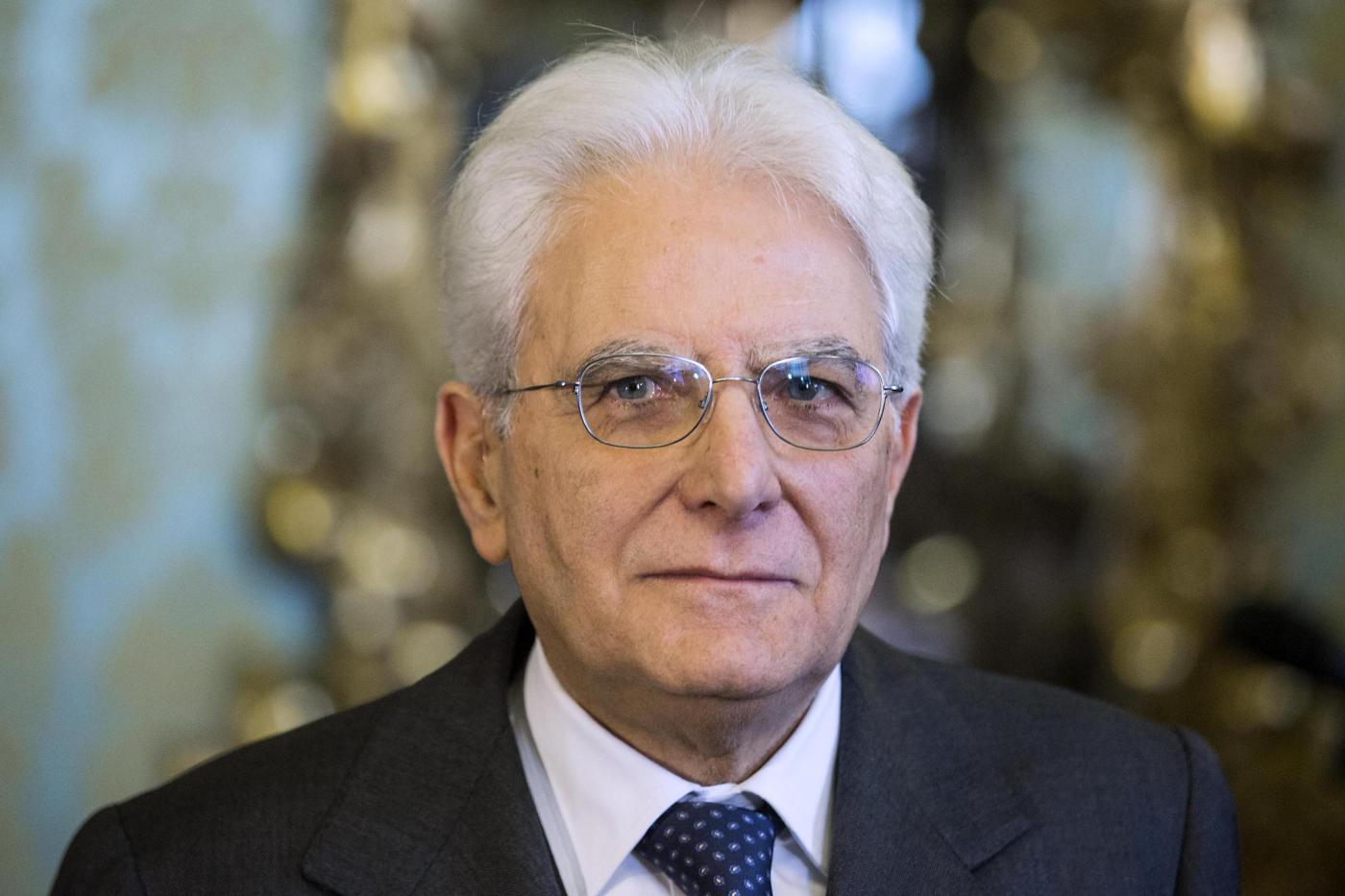 Nato a Palermo il 23 luglio 1941
È un politico e giurista, dodicesimo 
Presidente della Repubblica 
Inizio mandato:  3 febbraio 2015
GRAZIE PER                                 L'ATTENZIONE